Supravodivost
Tereza Panská
Obsah
Supravodič
Objev supravodivosti
Levitace
Využití
Vlastní experiment
Supravodič
Klade nulový odpor
Vytěsňuje ze svého objemu magnetické pole

Dělení:
I. typu – nízkoteplotní 
		- chlazení tekutým heliem
		- BCS teorie, Meissnerův-Ochsenfeldův jev
		- nesupravodivé v silných magnetických polích
II. typu – vysokoteplotní 
		- chlazení tekutým dusíkem
		- velmi křehké
Objev supravodivosti
1911 – Heike Kamerlingh Onnes
Odpor rtuti klesá při 4,2 K k nule
Kritická teplota TC
1934 – Meissnerův-Ochsenfeldův jev
Supravodič je ideálním diamagnetikem
Kritická hodnota magnetického pole BC
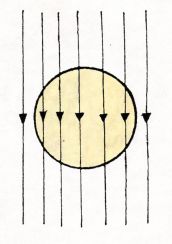 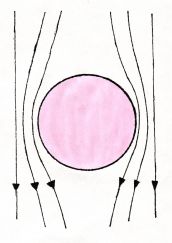 Supravodivý materiál 
v magnetickém poli vypuzuje 
vnější pole ze svého objemu
Nesupravodivý materiál 
v magnetickém poli
[1] fzu.cz
[2] fzu.cz
Objev supravodivosti
1957 – BCS teorie	
J. Bardeen, L. Cooper, J. R. Schrieffer
Vazba mezi elektrony a fonony (kvazičástice vibrací krystalové mřížky) může vést ke vzniku Cooperových párů
1986 – K. A. Müller a J. G. Bednorz 
Supravodivá keramika LaBaCuO4
1987 – Chu Ching-wu
YBaCuO4
Levitace
T > Tc  => magnetické pole pronikne do objemu supravodiče
Ochlazení pod Tc – nedojde ke změně magnetického pole, „zamrzne“ ve stavu, v jakém byl před ochlazením
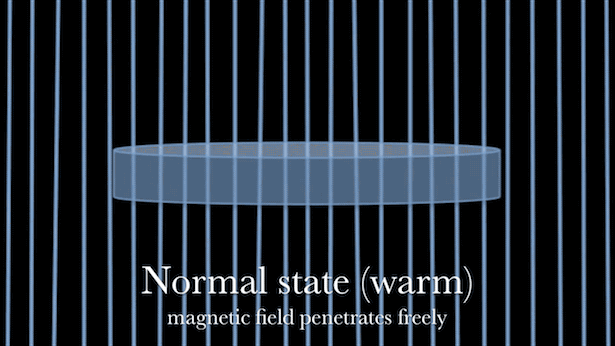 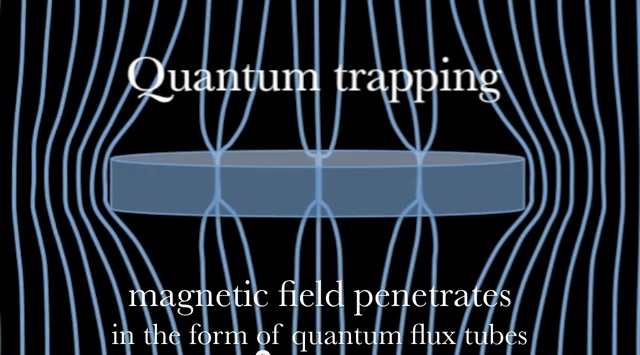 [3] nerdist.com
[4] nerdist.com
Využití
SQUID – Superconducting Quantum 				Interference Device
Maglev
Setrvačníky
Pojistka
Přenos energie beze ztrát
Uchování elektrické energie
[5] Maglev  schema
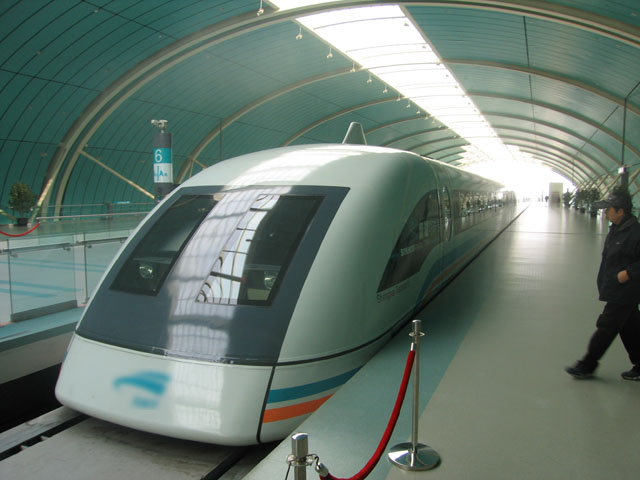 [6] Maglev
Vlastní experiment
Pokus o sestavení dráhy z neodymových magnetů, nad kterou bude supravodič levitovat
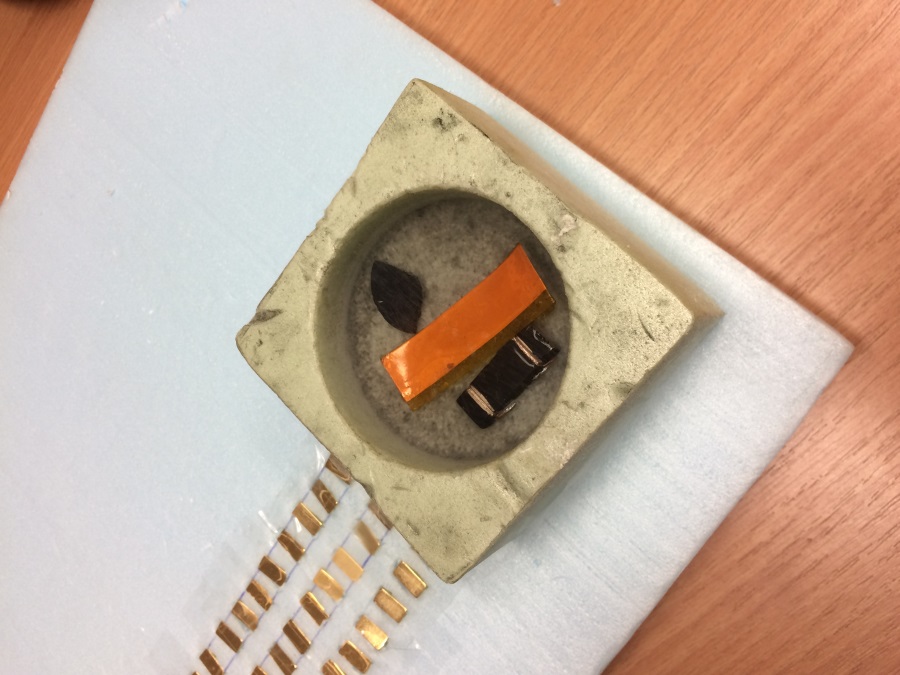 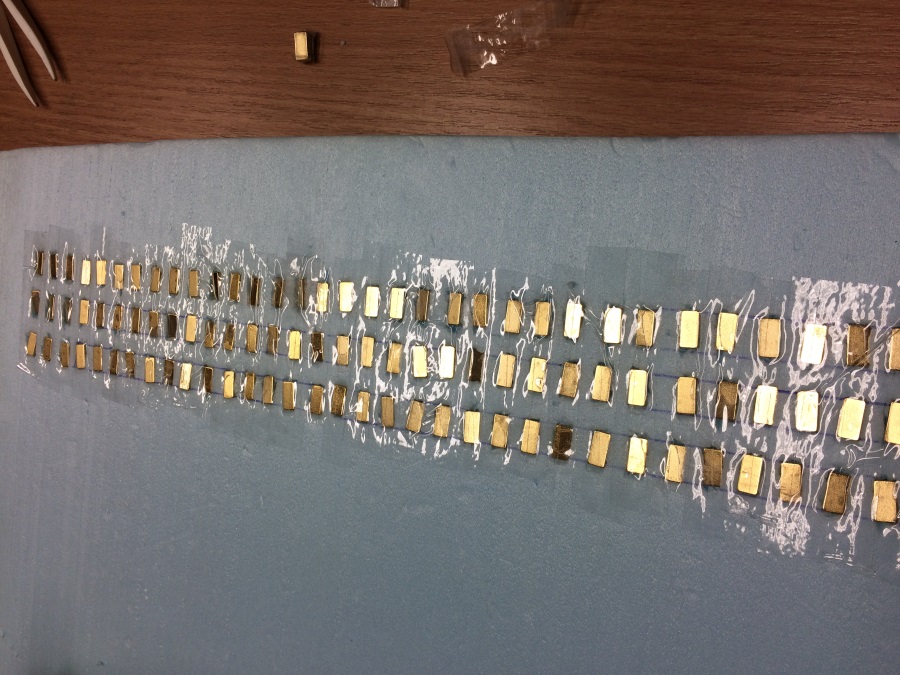 Děkuji za pozornost
Reference
[1], [2] JIRSA. fzu.cz [online]. [cit. 5.11.2017]. Dostupný na WWW: https://www.fzu.cz/popularizace/supravodivost-nadeje-pro-21-stoleti
[3], [4] KYLE HILL. nerdist.com [online]. [cit. 5.11.2017]. Dostupný na WWW: https://nerdist.com/the-only-way-to-make-a-true-hoverboard-is-with-superconductors/
[5] Wikimedia Commons contributors. File:JR Maglev-Lev.png [Internet]. Wikimedia Commons, the free media repository; 2017 Aug 9, 19:50 UTC [cited 2017 Nov 5]. Available from: https://commons.wikimedia.org/w/index.php?title=File:JR_Maglev-Lev.png&oldid=254844986
[6] Wikipedie [online]. [cit. 5.11.2017]. Dostupný na WWW: https://cs.wikipedia.org/wiki/Maglev#/media/File:Shanghai_Transrapid_002.jpg
KULHÁNEK, Petr. Aldebaran: Bulletin [online]. Praha, 2004 [cit. 2017-11-05]. Dostupné z: http://www.aldebaran.cz/bulletin/2004_36_hts.php
Wikipedie: Otevřená encyklopedie: Supravodivost[online]. c2017 [citováno 4. 11. 2017]. Dostupný z WWW: https://cs.wikipedia.org/w/index.php?title=Supravodivost&oldid=15426359
JIRSA. Fzu: Popularizace: Supravodivost naděje pro 21. století[online]. [cit. 2017-11-05]. Dostupné z: https://www.fzu.cz/popularizace/supravodivost-nadeje-pro-21-stoleti
Fzu: Popularizace: Supravodivost a levitace[online]. [cit. 2017-11-05]. Dostupné z: https://www.fzu.cz/popularizace/supravodivost-a-levitace